Establishing Strategic Pay Plans
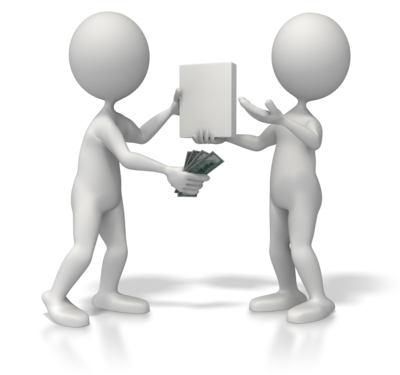 By:
Ester Aprilia Lalenoh
Manuel Bias Azhari
Riski Basith
List The basic factors determining pay rates
Employee compensation
Direct financial payment
Indirect financial payment
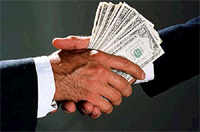 Aligning total rewards with strategy
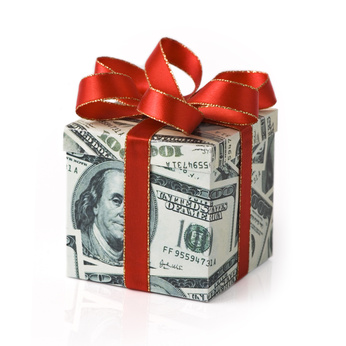 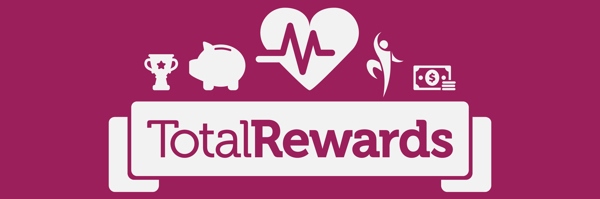 Equity and its impact on pay rates
Equity theory of motivation
External equity
Procedural equity
Internal equity
Individual equity
Addresing equity issues
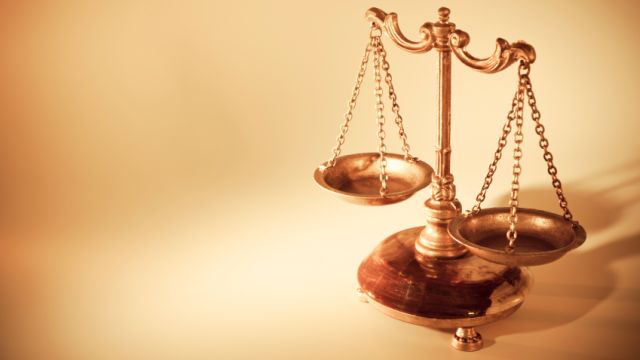 1. DAVID BACON ACT 1931  2. WALS HEALEY PUBLIC CONTRACT ACT 19363. THE VII OF THE 1964 CIVIL RIGHTS ACT 4. FAIR LABOR STANDARDS ACT 19385. EXEMPT/NONEXEMPT6. 1961 EQUAL PAY ACT7. 1974 EMPLOYEE RETIREMENT INCOME SECURITY ACT
Legal consideration in compensation
Other legislation affecting compensation
Union influences on compensation decision
GEOGRAPHY
Pay policies
Define and give an example of how to conduct a job evaluation
Job evaluation methods
Prepraring for the job evaluation
Compensable factors
Job evaluation methods 
Ranking
Select and group jobs
Obtain job information
Rank job
Select compensable factors
Combine ratings
Job evaluation methods
Job classification
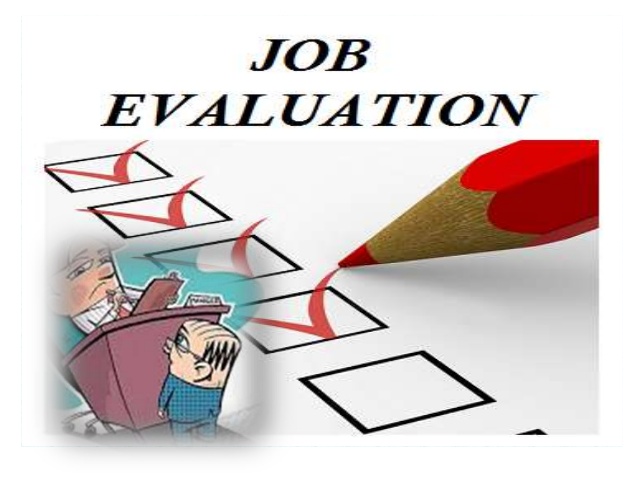 Job evaluation methods
Point methods
Computerized job evaluations
4. Convert percentages to points for each factor
1. Choose Benchmark Jobs
2. Select Compensable Factors
3. Assign Weights to compensable factors
8. Evaluate the job
5. Define each factor’s degrees
6. Determine for each factor its factor degrees’ point
7. Review job descriptions and job specifications
HOW TO CREATE A MARKET-COMPETITIVE PAY PLAN
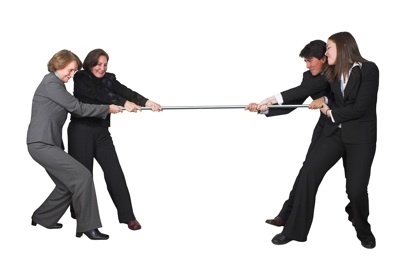 16 Steps
8.Evaluate the jobs
WHAT IS A MARKET-COMPETITIVE PAY PLAN?
Market-competitive pay system
WHAT ARE WAGE CURVES?
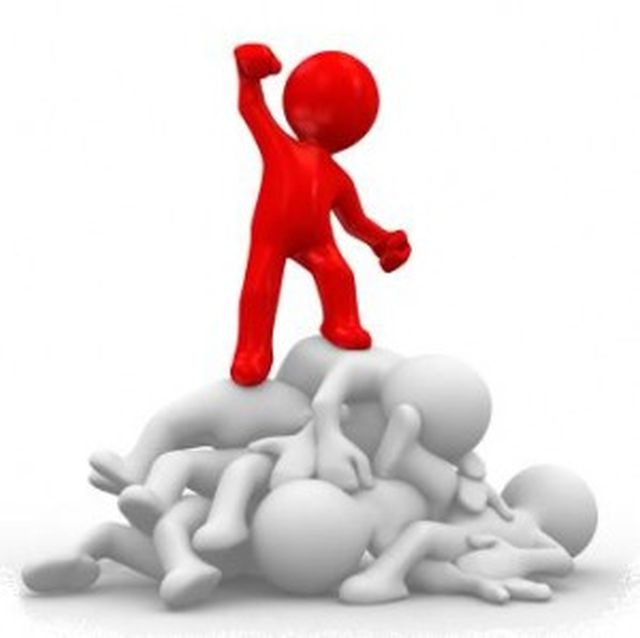 4. Convert percentages to points for each factor
1. Choose Benchmark Jobs
2. Select Compensable Factors
3. Assign Weights to compensable factors
8. Evaluate the job
5. Define each factor’s degrees
6. Determine for each factor its factor degrees’ point
7. Review job descriptions and job specifications
HOW TO CREATE A MARKET-COMPETITIVE PAY PLAN
12. Compare and Adjust Current and Market Wage Rates for Jobs
9. Draw the current (internal) wage curve
10. Conduct a Market Analysis : Salary Survey
11. Draw the Market (Exsternal) Wage Curve
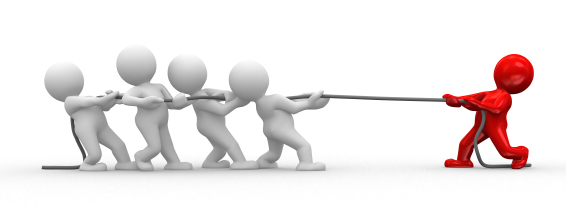 13. Develop Pay Grades
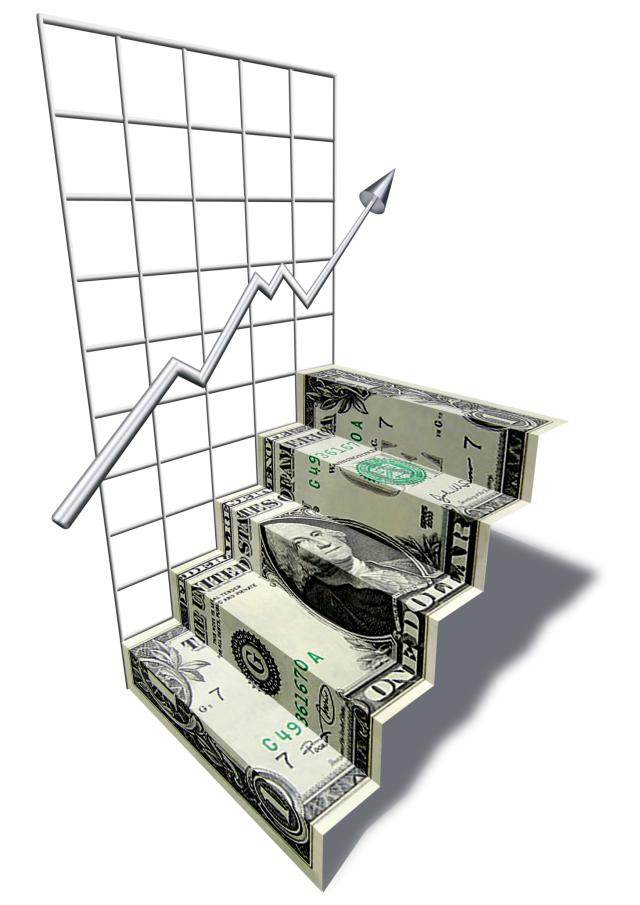 13. Develop Pay Grades
Pay (or wage) Grade
Determining the number of pay grades
4. Convert percentages to points for each factor
1. Choose Benchmark Jobs
2. Select Compensable Factors
3. Assign Weights to compensable factors
8. Evaluate the job
5. Define each factor’s degrees
6. Determine for each factor its factor degrees’ point
7. Review job descriptions and job specifications
HOW TO CREATE A MARKET-COMPETITIVE PAY PLAN
12. Compare and Adjust Current and Market Wage Rates for Jobs
9. Draw the current (internal) wage curve
10. Conduct a Market Analysis : Salary Survey
11. Draw the Market (Exsternal) Wage Curve
13. Develop Pay Grades
14. Establish Rate Ranges
14. Establish Rate Ranges
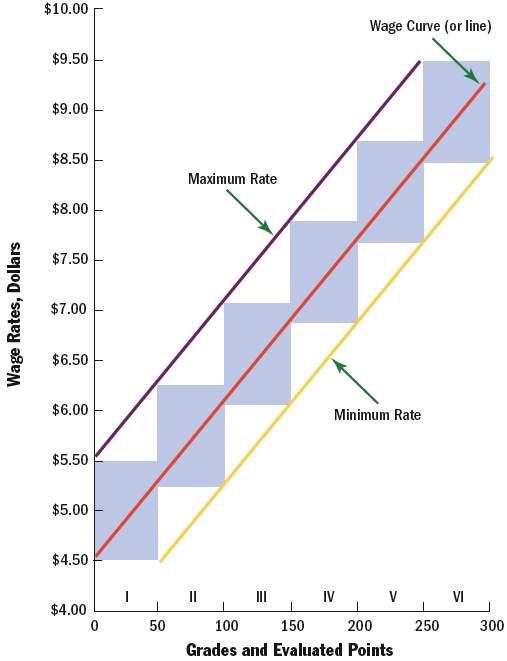 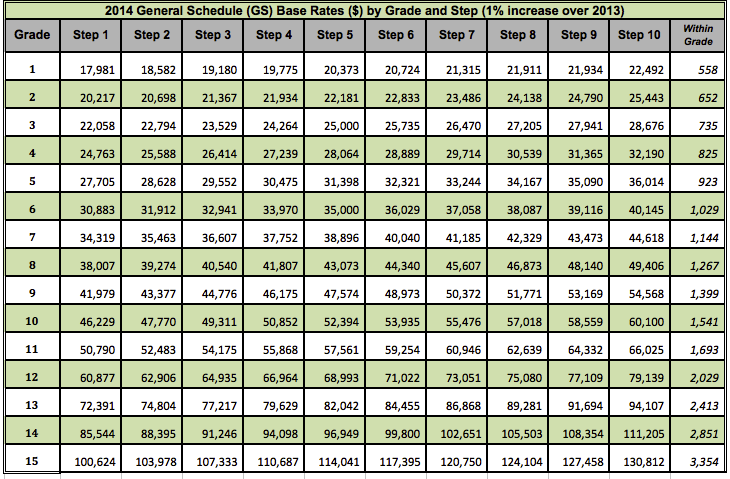 Developing Rate Ranges
4. Convert percentages to points for each factor
1. Choose Benchmark Jobs
2. Select Compensable Factors
3. Assign Weights to compensable factors
8. Evaluate the job
5. Define each factor’s degrees
6. Determine for each factor its factor degrees’ point
7. Review job descriptions and job specifications
HOW TO CREATE A MARKET-COMPETITIVE PAY PLAN
12. Compare and Adjust Current and Market Wage Rates for Jobs
9. Draw the current (internal) wage curve
10. Conduct a Market Analysis : Salary Survey
11. Draw the Market (Exsternal) Wage Curve
16. Correct Outof-Line Rates
13. Develop Pay Grades
14. Establish Rate Ranges
15. Address Remaining Jobs
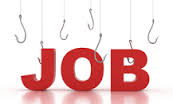 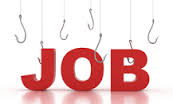 Pricing Managerial and Professional Jobs
Compensating Executives and Managers
Base Pay
Short-term incentives
Long-term incentives
Executive Benefits and perks
What Determines Executive Pay?
Job Complexity
Ability To Pay
Human Capital
Managerial Job Evaluation
Compensating Professional Employees
Explain the diffrence between competency-based and traditional pay plans !
CONTEMPORARY TOPICS IN COMPENSATION
Competency-Based Pay
WHAT IS COMPETENCY-BASED PAY?
WHY USE COMPETENCY-BASED PAY?
COMPETENCY-BASED PAY?
COMPETENCY-BASED PAY IN PRACTICE
GENERAL MILLS EXAMPLE
THO BOTTOM LINE ON COMPETENCY-BASED PAY
List and explain six important trends in compensation management!
Broadbanding
- PROS AND CONS
Actively Managing Compensation Allocations, and Talent Management
Comparable Worth
- THE PAY GAP
Board Oversigth of Executive Pay
Total Rewards and Tomorrow’s Pay Programs
Improving Productivity through HRIS
THANKYOU